Бюджет для Граждан  на 2016 год
к бюджету Федоровского муниципального района на 2016 год
Бюджет  Федоровского муниципального района на 2016 год принят решением муниципального Собрания Федоровского муниципального района № 534  от 24.12.2015 года
Что такое «Бюджет для граждан»?
«Бюджет для граждан» познакомит вас с положениями основного документа Федоровского муниципального района – районного бюджета на 2016 год.
Представленная информация предназначена для широкого круга пользователей и будет интересна и полезна как студентам, педагогам, врачам, молодым семьям, так и гражданским служащим, пенсионерам и другим категориям населения, так как районный бюджет затрагивает интересы каждого жителя Федоровского  района. Мы постарались в доступной и понятной форме для граждан, показать основные показатели районного бюджета. «Бюджет для граждан» нацелен на получение обратной связи от граждан, которым интересны современные проблемы государственных финансов Российской Федерации, а так же муниципальных финансов Федоровского  района.
Бюджет играет центральную роль в экономике района и решении различных проблем в его развитии. Внимательное изучение бюджета дает представление о намерениях власти, ее политике, распределении ею финансовых ресурсов. Благодаря анализу бюджета можно установить, как распределяются денежные средства, расходуются ли они по назначению. Контроль за местным бюджетом особенно уместен, если иметь в виду, что он формируется за счет граждан и организаций. Эти средства изымаются в виде налогов, различных сборов и пошлин у физических и юридических лиц для проведения значимой для общества деятельности. Проверка фактического использования бюджетных средств - закономерный и обязательный процесс, особенно в условиях недостатка имеющихся резервов. Именно поэтому пришло время для опубликования простого и доступного для каждого гражданина анализа бюджета и бюджетных процессов. И мы надеемся, что данная презентация послужит обеспечению роста интереса граждан к вопросам использования бюджета. Ведь только при наличии у граждан чувства собственной причастности к бюджетному процессу и возможности высказать свое мнение можно рассчитывать на то, что население будет добросовестно участвовать как в формировании бюджета, так и его исполнении.
со старонормандского buogette – это сумка, кошелек, мешок с деньгами.
Бюджет - это смета денежных доходов и расходов государства, 
предприятия или учреждения на определенный срок, 
утвержденный в законодательном порядке.
Что такое бюджет?
Каждый житель Федоровского района является участником формирования этого плана с одной стороны как налогоплательщик, наполняя доходы бюджета, с другой – он получает часть расходов как потребитель общественных услуг. Государство  расходует поступившие доходы для выполнения своих функций и предоставлений общественных (государственных, муниципальных) услуг: образование, здравоохранение, культура, спорт, социальное обеспечение, поддержка экономики, гарантии безопасности и правопордка, защита общественных интересов, гражданских прав и свобод и др.
«Бюджет для граждан» нацелен на получение обратной связи от граждан, которым интересны современные проблемы государственных финансов Российской Федерации, а так же муниципальных финансов Федоровского района.
Какие бывают бюджеты?
Бюджеты семей
Бюджеты организаций
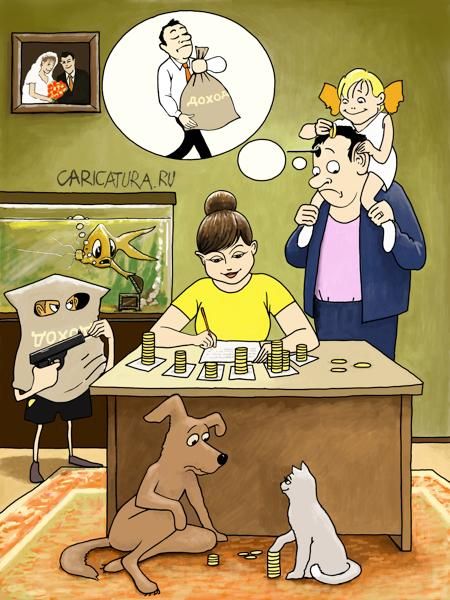 Бюджеты 
публично-правовых образований:
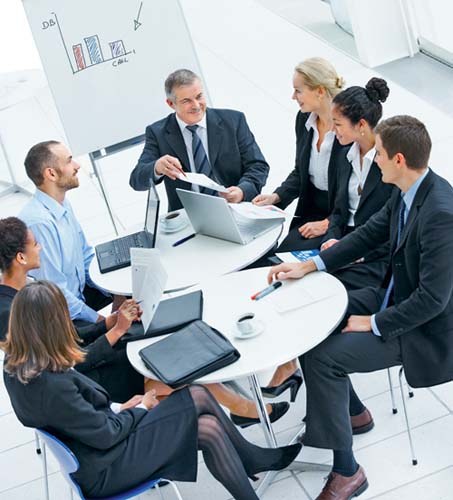 Субъектов Российской Федерации
 (региональные бюджеты, бюджеты территориальных фондов обязательного медицинского страхования)
Российской Федерации (федеральный бюджет, бюджет государственных внебюджетных фондов Российской Федерации)
Муниципальных образований
       (местные бюджеты)
Консолидированный бюджет Федоровского муниципального района Саратовской области
Бюджеты муниципальных образований 
15
Районный бюджет
На чем основывается проект местного бюджета
Бюджет составляется и утверждается сроком на  один год – очередной финансовый год
Составление и утверждение районного бюджета – сложный и многоуровневый процесс,
основанный на правовых нормах. Формирование, рассмотрение и утверждение
 районного бюджета происходят ежегодно.
Какие этапы проходит бюджет?
Составление и утверждение районного бюджета – сложный и многоуровневый процесс,
 основанный на правовых нормах. Формирование, рассмотрение и утверждение
 районного бюджета происходят ежегодно.
Составление проекта бюджета: До начала составления проекта районного бюджета администрацией Федоровского муниципального района принимается нормативно-правовой акт, в котором определяются ответственные исполнители, порядок и сроки работы над документами и материалами, необходимыми для составления проекта районного бюджета. Непосредственное составление районного бюджета осуществляется финансовым управлением администрации Федоровского муниципального района. Составленный проект районного бюджета финансовое управление  представляет на рассмотрение главе администрации  муниципального района. Глава администрации муниципального района   представляет на рассмотрение Собранию депутатов проект решения о районном бюджете.
Рассмотрение проекта бюджета: Проект районного бюджета рассматривается на публичных слушаниях, депутатами на заседаниях комитетов и комиссий.
Утверждение бюджета: Решение о районном бюджете на очередной финансовый год утверждается Собранием  депутатов Федоровского муниципального района.
Общие характеристики бюджетовДоходы – Расходы = Дефицит (Профицит)
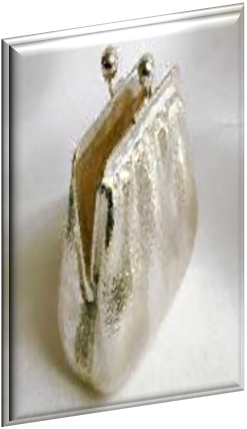 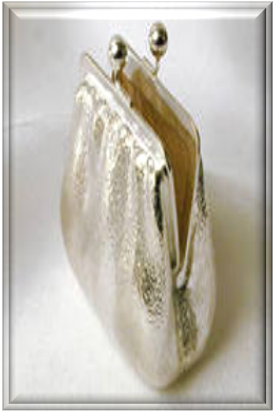 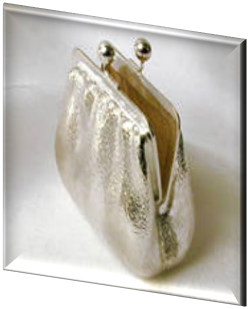 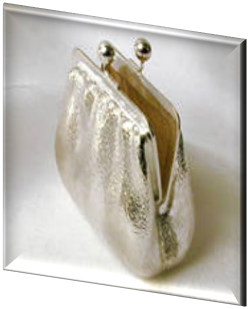 Доходы                            Расходы                     Доходы                     Расходы
Дефицит
(расходы больше доходов)
Профицит
(доходы больше расходов)
При превышении расходов над доходами принимается решение об источниках покрытия дефицита (например, использовать остатки средств на счете, взять кредит)
При превышении доходов над расходами принимается решение, как их использовать (например, накапливать резервы, остатки, погашать ранее взятые кредиты)
Основные характеристики бюджета Федоровскогомуниципального района на 2016 год
Доходы бюджета
Доходы бюджета - безвозмездные и безвозвратные поступления денежных средств в бюджет.
НЕНАЛОГОВЫЕ ДОХОДЫ
	Поступления от уплаты других платежей и сборов, установленных  Бюджетным Кодексом  Российской Федерации, законодательством РФ, а также штрафов за нарушение законодательства, например:
Доходы от использования муниципального имущества;
Доходы от продажи муниципального имущества;
Плата за негативное воздействие на окружающую среду;
Штрафы.
НАЛОГОВЫЕ ДОХОДЫ Поступления от уплаты налогов, установленных Налоговым кодексом Российской Федерации, например:
Налог на доходы физических лиц;
Доходы от уплаты акцизов
Единый налог на вмененный доход;
Единый сельскохозяйственный налог;
Государственная пошлина.
БЕЗВОЗМЕЗДНЫЕ ПОСТУПЛЕНИЯ
Поступления от других бюджетов (межбюджетные трансферты), организаций, граждан (кроме налоговых и неналоговых доходов):
Дотации;
Субсидии;
Субвенции;
Иные межбюджетные трансферты.
Межбюджетные трансферты - основной вид безвозмездных перечислений
Межбюджетные трансферты – денежные средства, перечисляемые из одного бюджета бюджетной системы Российской Федерации другому.
Структура доходов районного бюджета на 2016 год(проценты)
Структура доходов районного бюджета на 2016 год(проценты)
Структура налоговых и неналоговых доходов районного бюджета на 2016 год ( проценты)
Налоговые доходы на 2016 год (тыс.руб.)
Структура налоговых доходов районного бюджета на 2016 год (  проценты)
Неналоговые доходы на 2016 год (тыс.руб.)
Безвозмездные поступления в районный бюджет на 2016 год (тыс.руб.)
Динамика  безвозмездных поступлений в районный бюджет в 2016 году
Основные мероприятия по мобилизации доходов бюджета
Работа с организациями, выплачивающими заработную плату работникам ниже прожиточного минимума и использующими «конвертные» зарплатные схемы
Работа с администраторами доходов районного бюджета, направленная на повышение качества администрирования доходных источников, повышение уровня ответственности за выполнение прогнозных показателей, снижение недоимки по администрируемым платежам
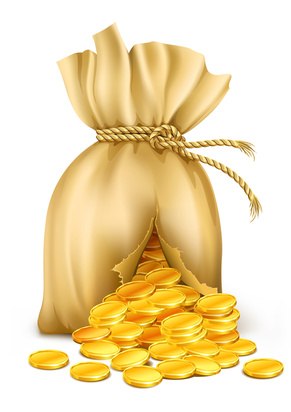 Работа муниципальной межведомственной комиссии по работе с владельцами вновь возведенных (реконструированных) строений, помещений и сооружений, уклоняющимися от регистрации принадлежащего им недвижимого имущества.
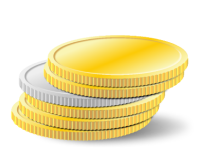 Организация работы по информированию граждан о сроках уплаты налогов
Проведение мероприятий, направленных на снижение недоимки по налоговым платежам
Расходы бюджета
Расходы бюджета – денежные средства, направляемые на финансовое обеспечение задач и функций государства и местного самоуправления.
Принцип формирования расходов
Функциональная классификация отражает направление средств бюджета на выполнение основных функций государства (раздел→ подраздел→ целевые статьи→ виды расходов)
Ведомственная 
классификация расходов бюджета непосредственно связана со структурой управления, она отображает группировку юридических лиц, получающих бюджетные средства (главные распорядители средств бюджета)
Экономическая 
классификация показывает деление расходов государства на текущие и капитальные, а также на выплату заработной платы, на материальные затраты, на приобретение товаров и услуг (категория расходов→ группы→ предметные статьи→ подстатьи)
Расходы районного бюджета  на 2016 год по разделам
Структура расходы районного бюджета на соц.сферу на 2016 год(проценты)
Структура расходов районного бюджета на 2015 год (проценты)
Отдельные показатели  бюджета на 2016 год
Образование
Расходы на образование на 2016 год планируются в объеме 169353,2 тыс. рублей, из них :
дошкольное образование – 43838,8 тыс. руб., в том числе за счет средств местного бюджета 14465,5 тыс.рублей; за счет средств областного бюджета 29373,3 тыс.рублей.
общее образование – 143297,1 тыс. руб., в том числе за счет средств местного бюджета 15094,1 тыс.рублей; за счет средств областного бюджета 128203,0  тыс.рублей.
 молодежная политика и оздоровление детей – 200,0 тыс.рублей за счет средств местного бюджета.
 другие вопросы в области образования -9017,3 тыс.рублей, в том числе за счет местного бюджета 8749,5 тыс.рублей, за счет средств областного бюджета 267,8 тыс. рублей.
Культура
Расходы на культуру на 2015 год планируются в объеме 21980,7 тыс. рублей и направляются на содержание учреждений культуры, сохранение и развитие традиционной народной культуры, развитие библиотечного дела и других мероприятий в области культуры.
Расходы на культуру в 2015 году в разрезе направлений деятельности:
обеспечение деятельности клубных формирований – 58,3%
обеспечение деятельности библиотек – 33,4%
обеспечение деятельности централизованной бухгалтерии по обслуживанию учреждений культуры– 8,3 %
СОЦИАЛЬНАЯ ПОЛИТИКА
Наибольший объем средств в этой сфере  направляется
 на   предоставление гражданам субсидий на оплату жилого помещения и коммунальных услуг – 43,2 %. 
на компенсацию родительской платы за присмотр и уход за детьми в образовательных организациях -42,4 %
Социальные расходы  на 2016 год планируются в объеме 6681,7 тыс. рублей  и составят на каждого жителя района в 2016 году 337 рублей
Источники финансирования дефицита районного бюджета
В соответствии со статьей 92.1 Бюджетного Кодекса РФ  дефицит местного бюджета не должен превышать 5 процентов утвержденного общего годового объема доходов местного бюджета без учета утвержденного объема безвозмездных поступлений и (или) поступлений налоговых доходов по дополнительным нормативам отчислений. На 2016 год бюджет сформирован с профицитом в сумме 5170,9 тыс.руб., который будет направлен на погашение ранее привлеченных кредитов.
Источники внутреннего финансирования  бюджета на 2016 год (тыс.руб.)
Основные показатели развития  экономикиФёдоровского   муниципального района за 2016 г
Рынок труда. 
      . В 2014 году  в районе  среднесписочная численность работающих  в экономике  составила 3034 человека.  На   2015 год  предусматривается   численность работающих  2886 человек,  на 2016 год предусматривается сохранить численность работников на уровне 2015 года – 2886 человек.
Среднемесячная заработная плата за 2014 год составила 16918,5 рублей.  По  плану  среднемесячная  заработная  плата  на 2015 год -  17859,2  рублей,  на 2016 год -19464,7 рублей
Рынок товаров и услуг.
Оборот розничной торговли  за 2014 год по району  составил 861400 тыс. рублей .  По плану на 2015 год оборот розничной торговли  предусматривался 834910,0  тыс.руб.,  на 2016 год 902730 рублей.
Оборот общественного питания  за 2014 год  составил 26500 тыс. рублей.    На 2015 год  по плану предусматривался  оборота общественного питания 25690 тыс. рублей, на 2016 год  27460,0 тыс.рублей.
Объем платных услуг  населению  в 2014 году составил 318300  тыс.рублей. По плану на 2015 год предусматривается объем платных услуг  241430,0 тыс.рублей, на 2016 год 263720,0 тыс.рублей.
Оборот розничной торговли
Оборот общественного питания
Объем платных услуг населению